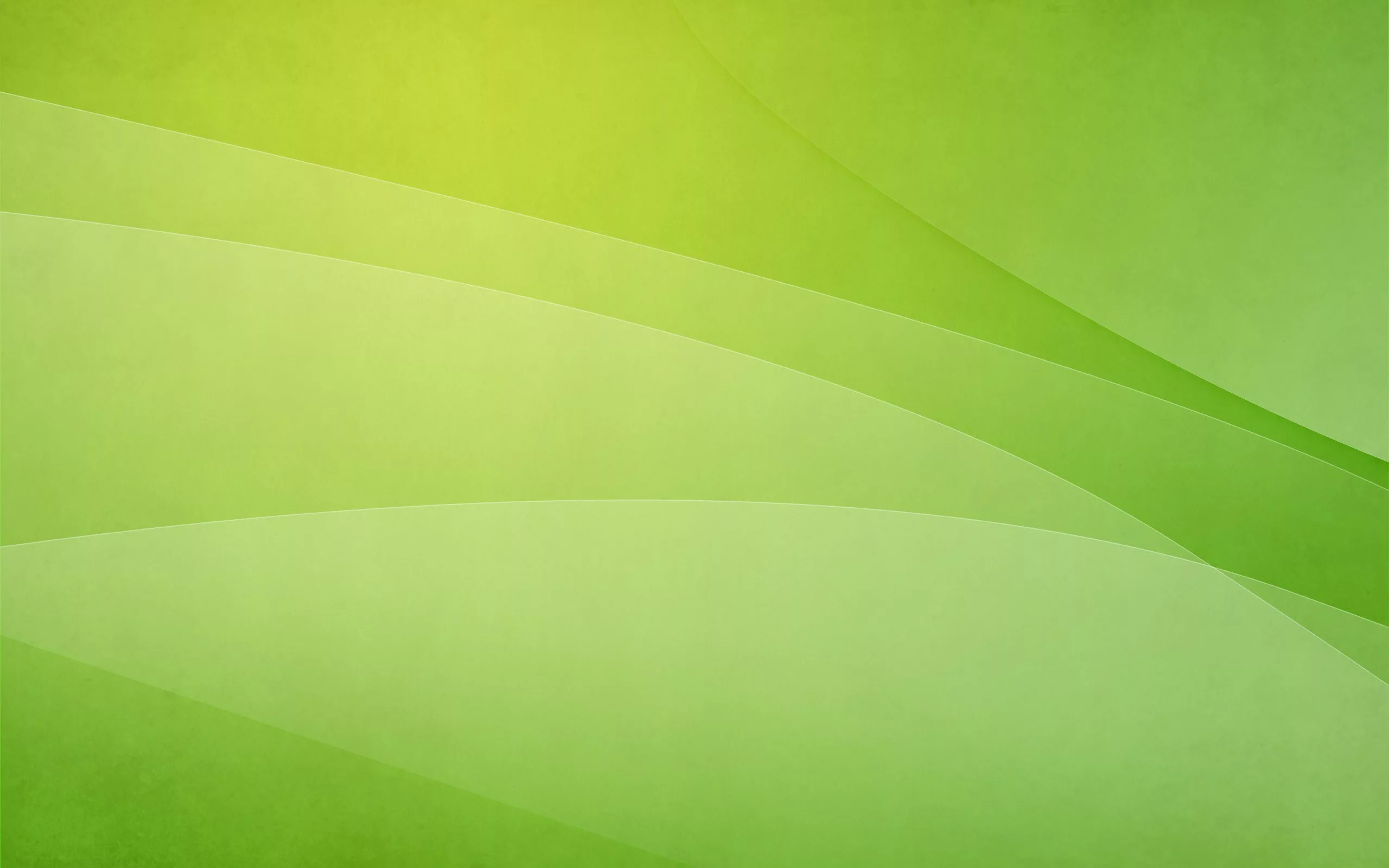 Сопоставимые параметры по расходам за 1 полугодие 2021 года с другими городскими округами
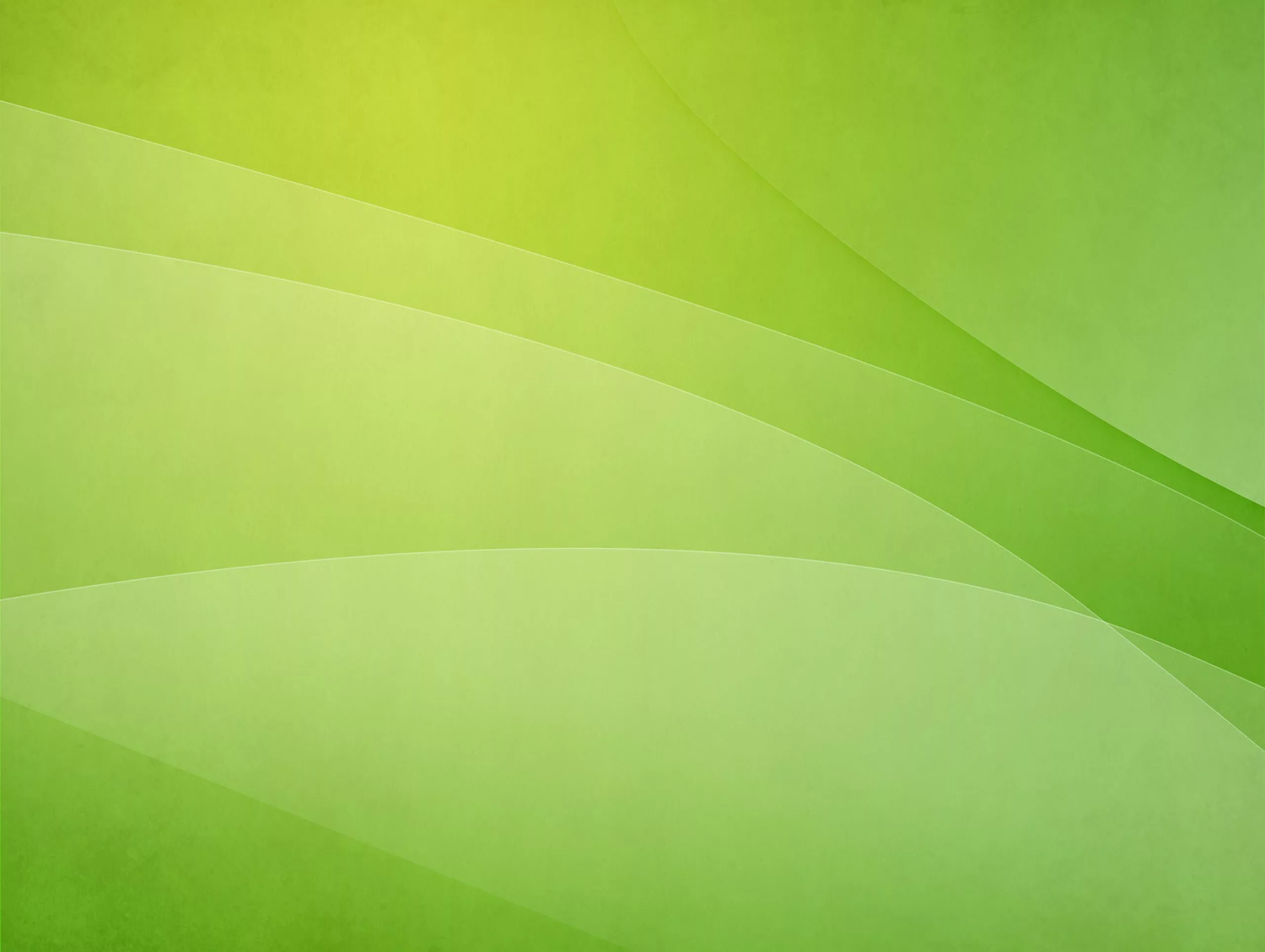 Общегосударственные вопросы
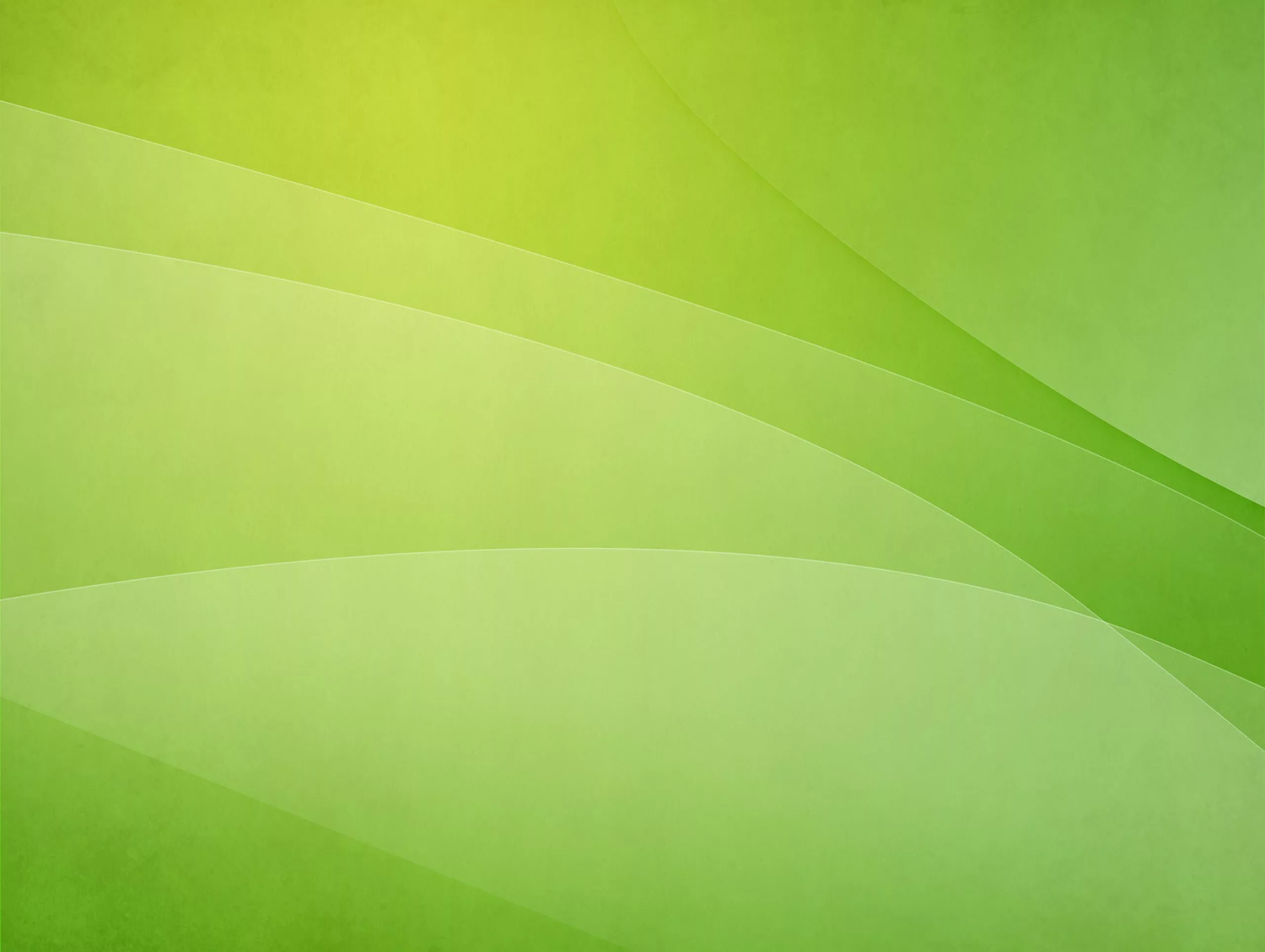 Национальная оборона
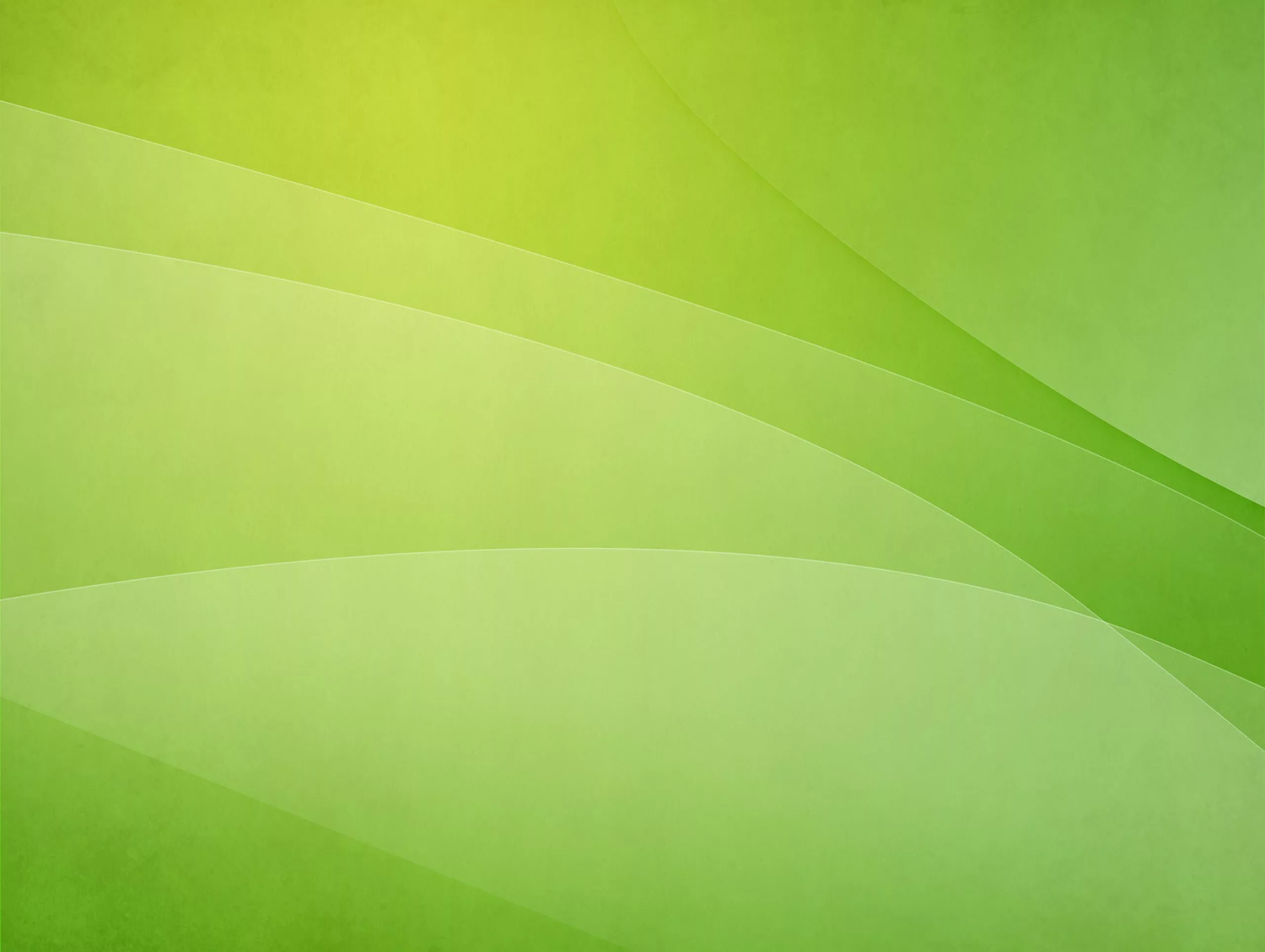 Национальная безопасность и правоохранительная деятельность
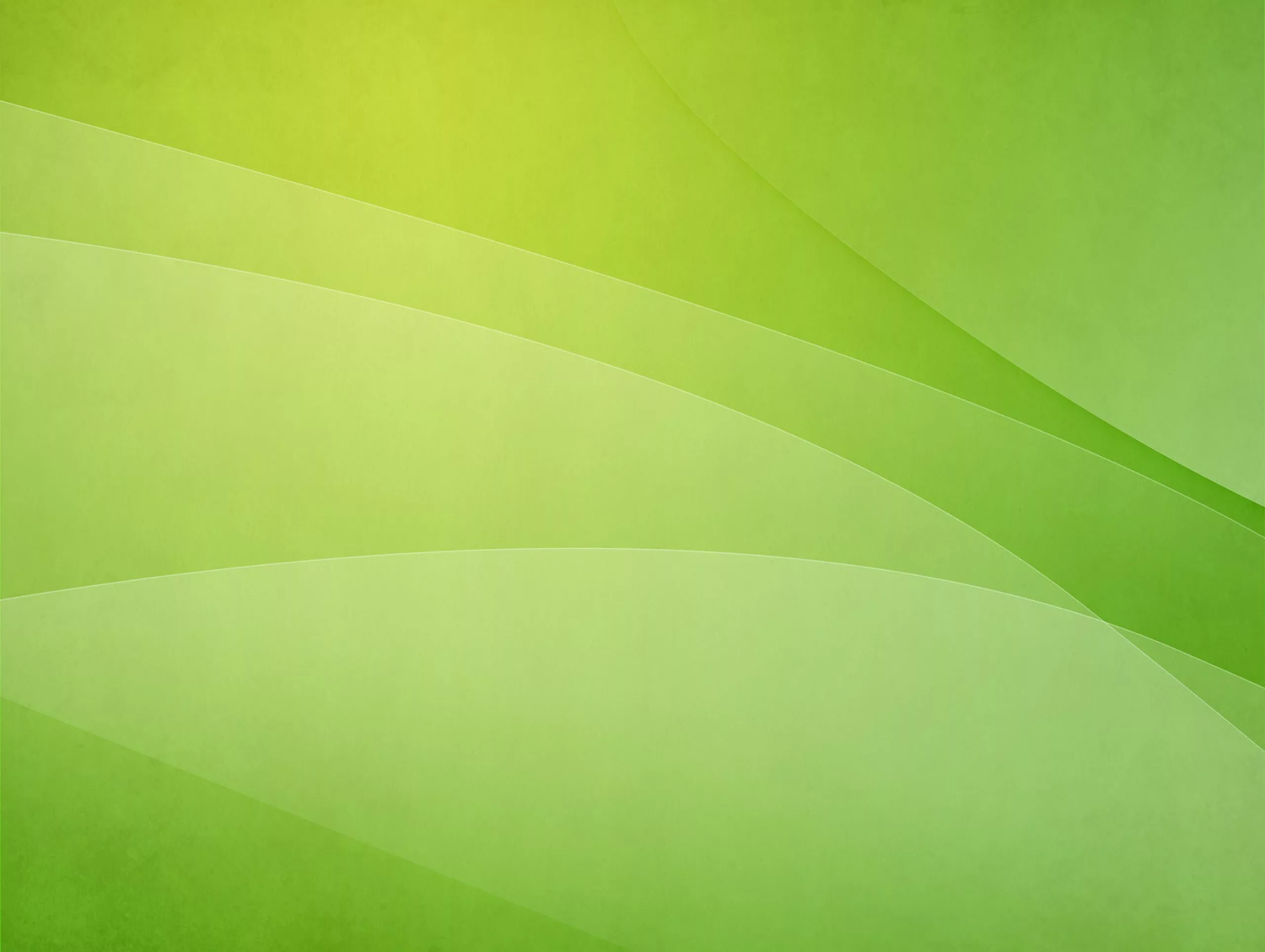 Национальная экономика
9 748,30
3 844,00
2 959,6
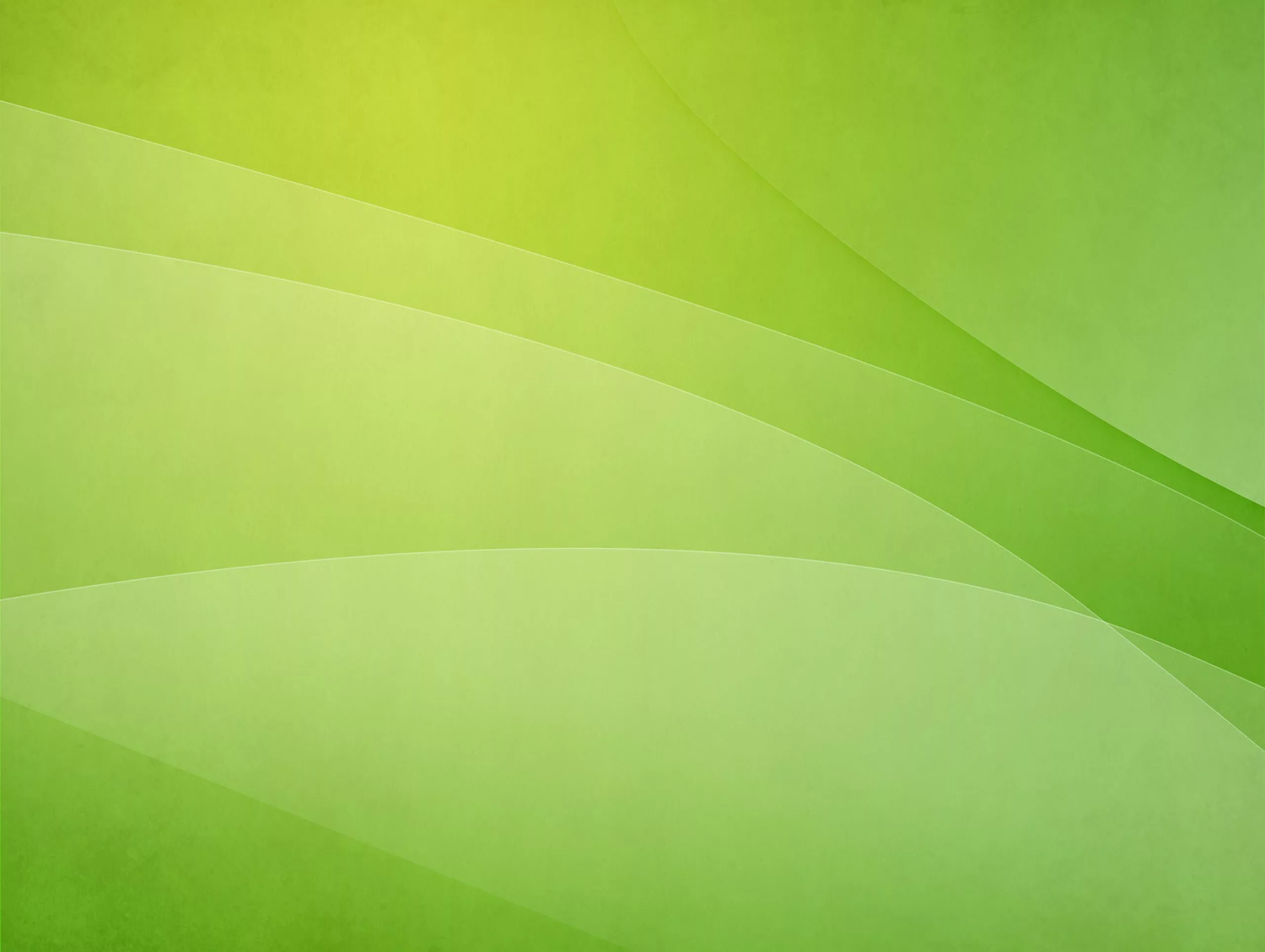 Жилищно-коммунальное хозяйство
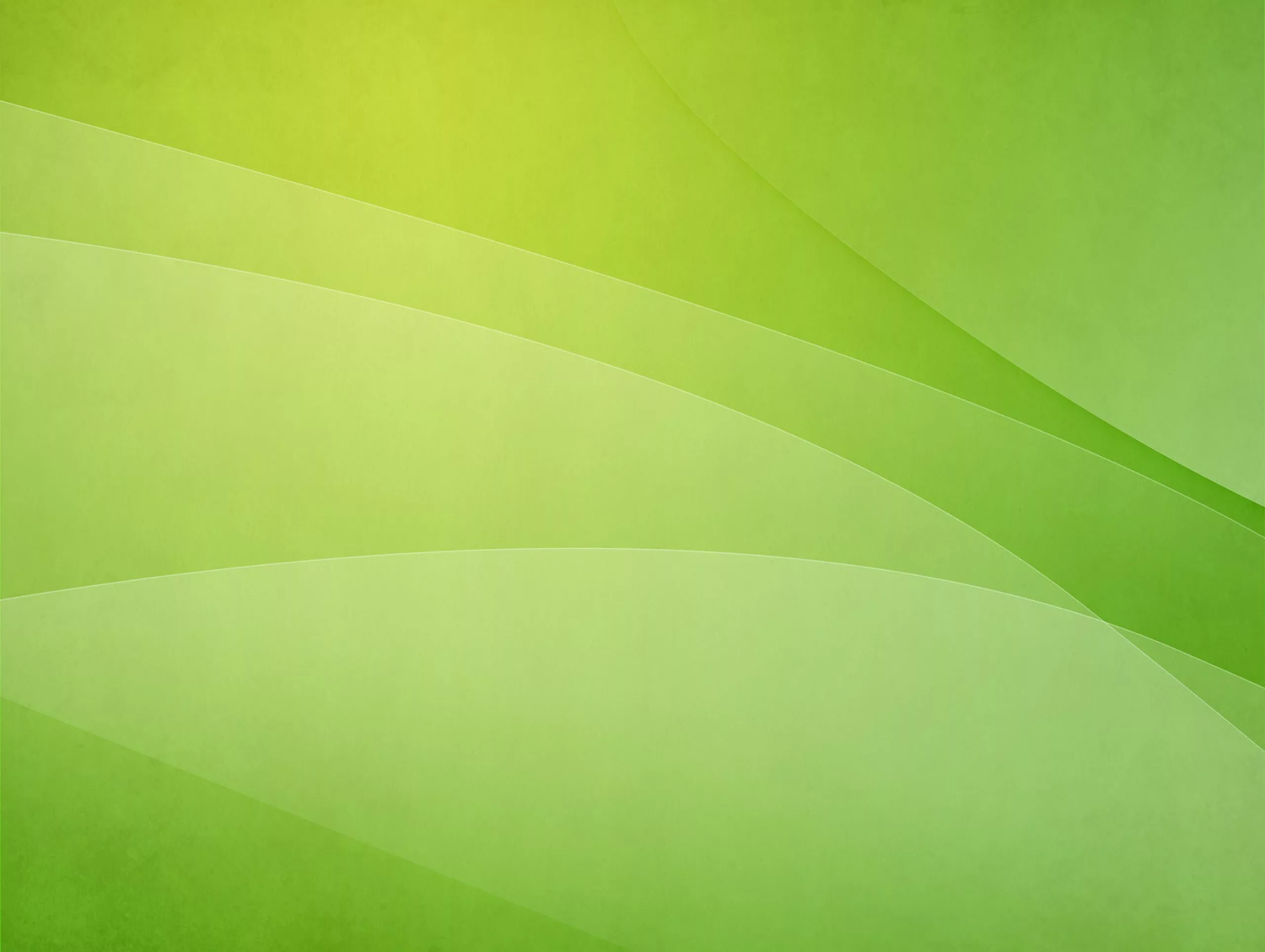 Охрана окружающей среды
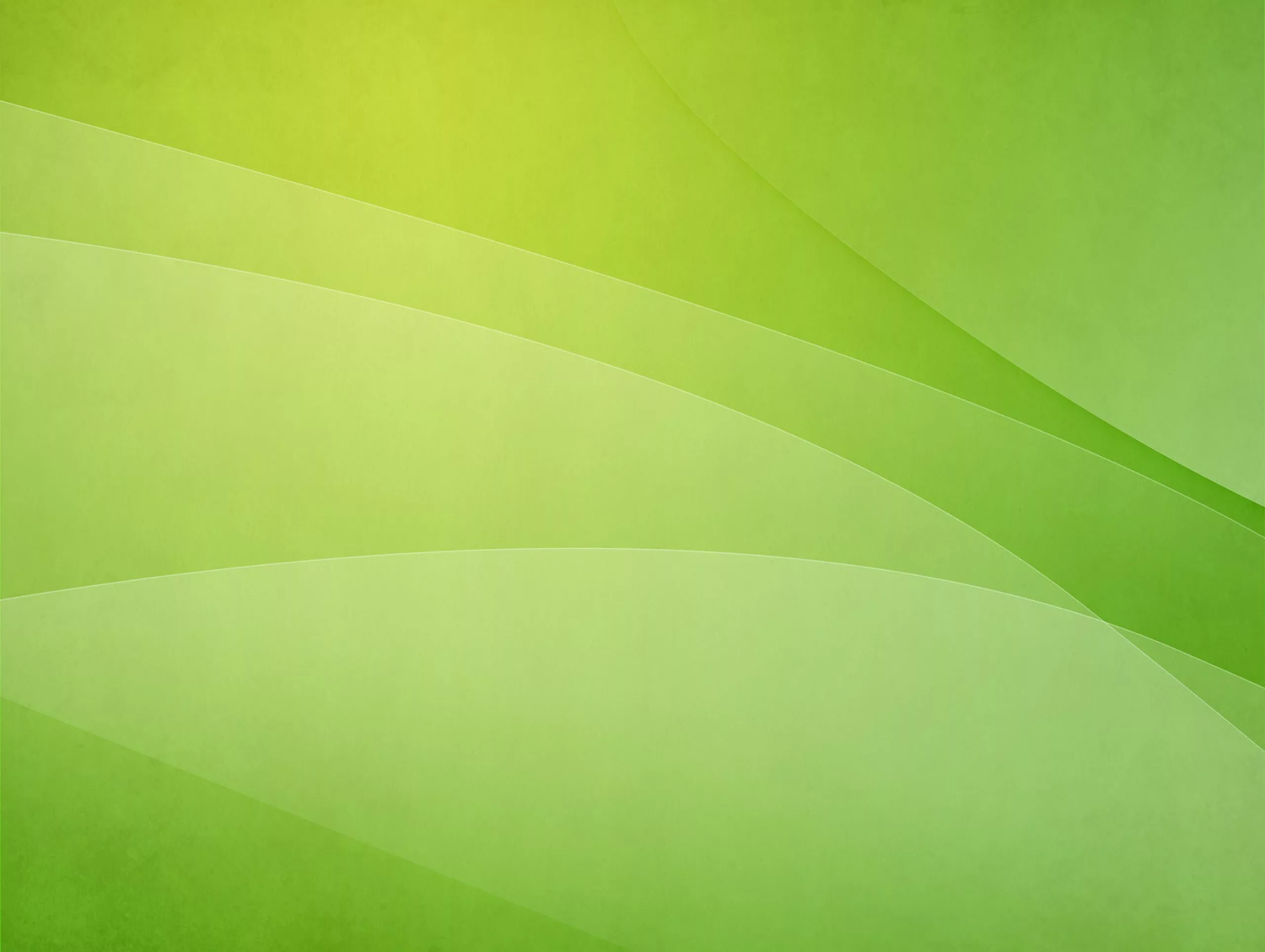 Образование
212 062,80
191 835,00
54 496,70
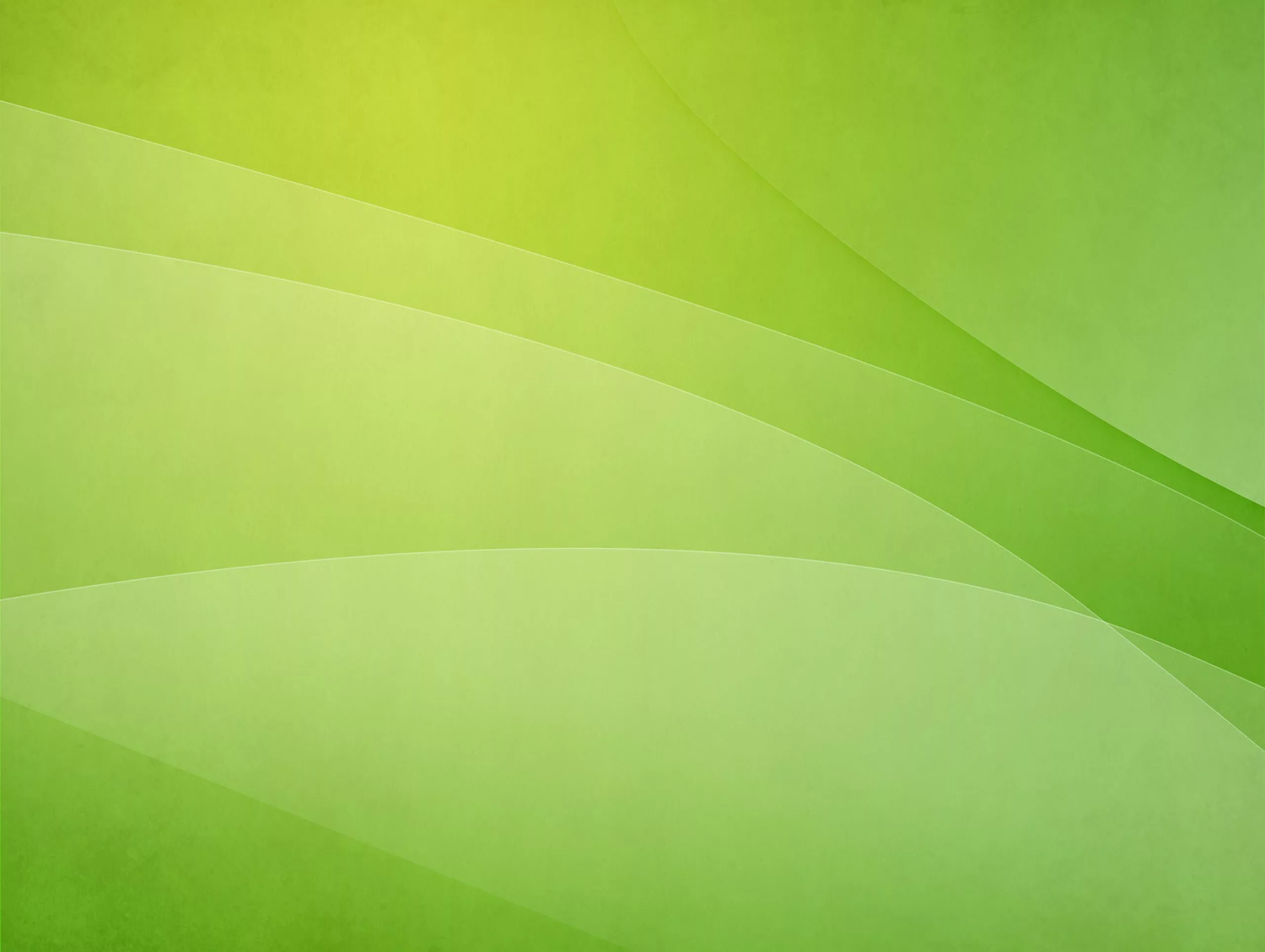 Культура, кинематография
23 680,30
19 686,00
14 996,90
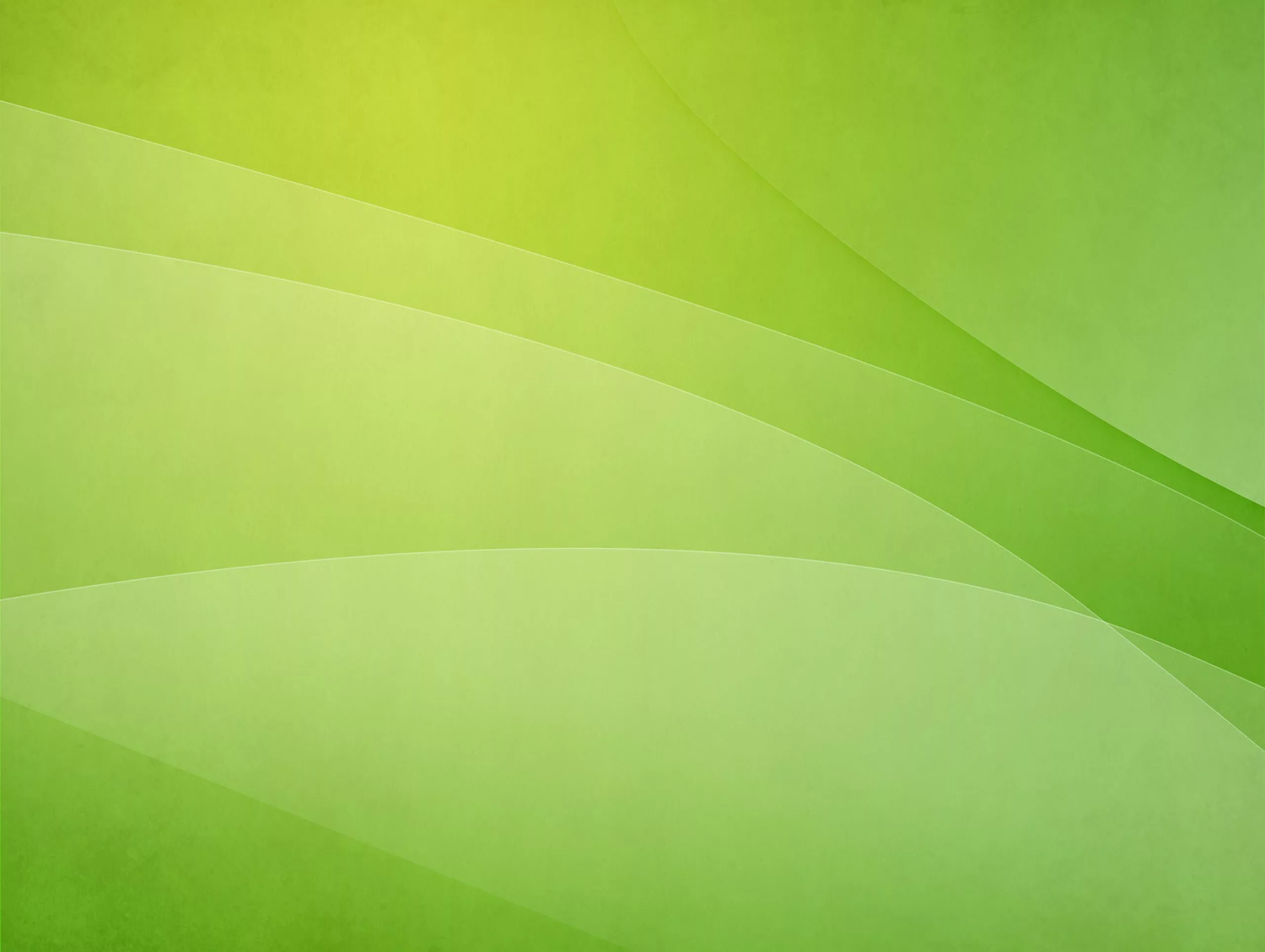 Социальная политика
33 180,00
10 195,80
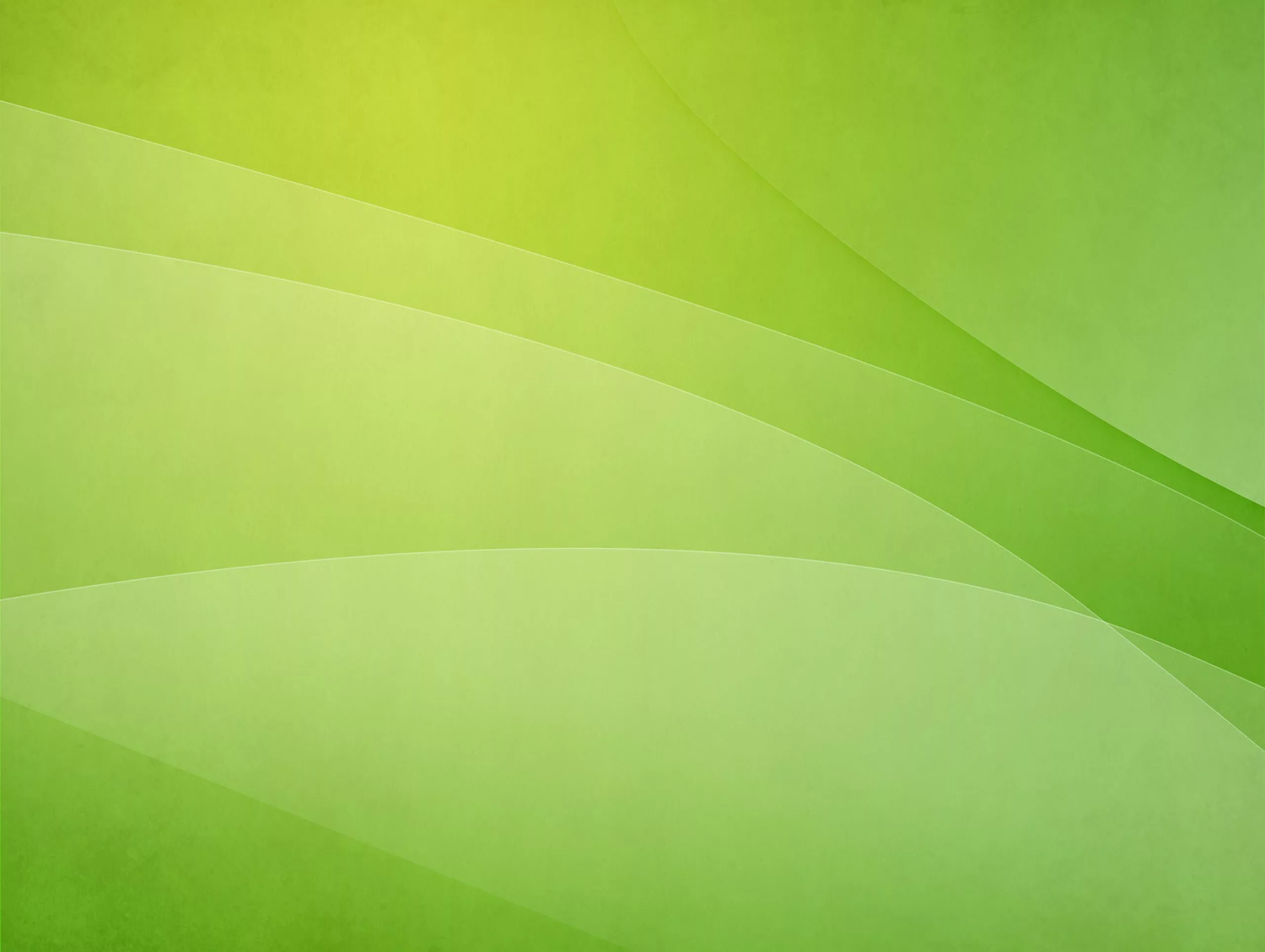 Физическая культура и спорт
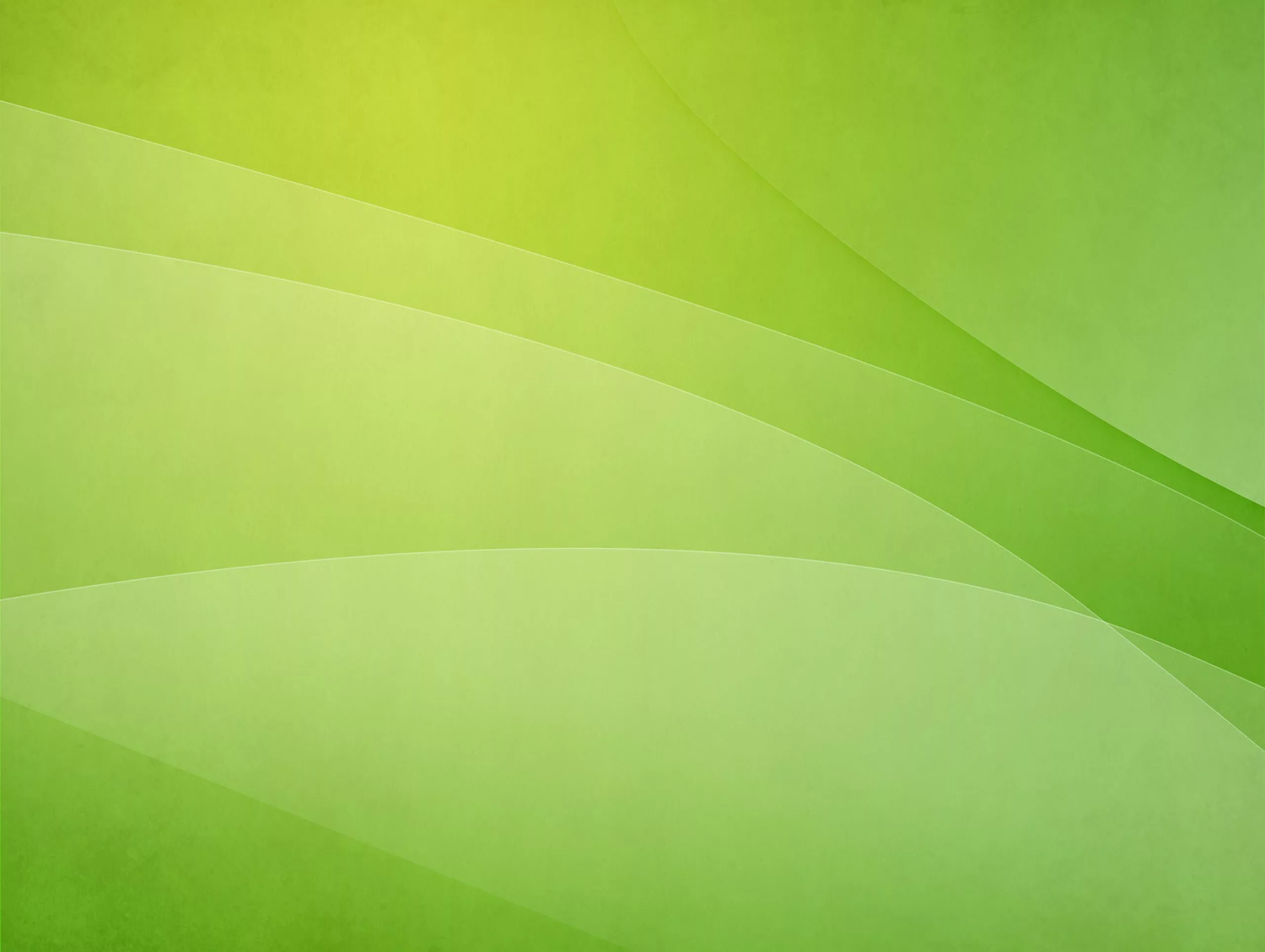 Средства массовой информации
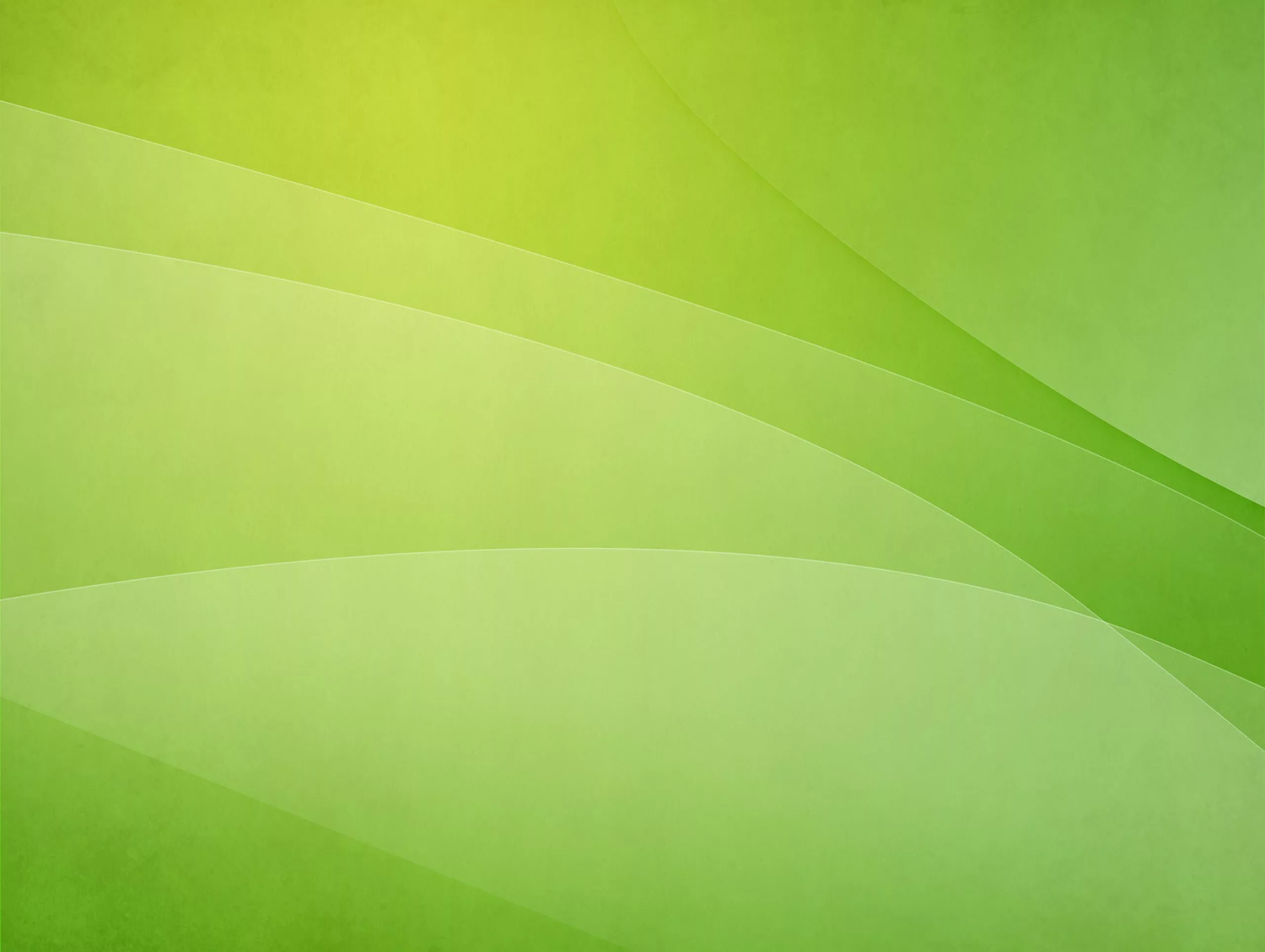 Обслуживание государственного и муниципального долга
0,04
0
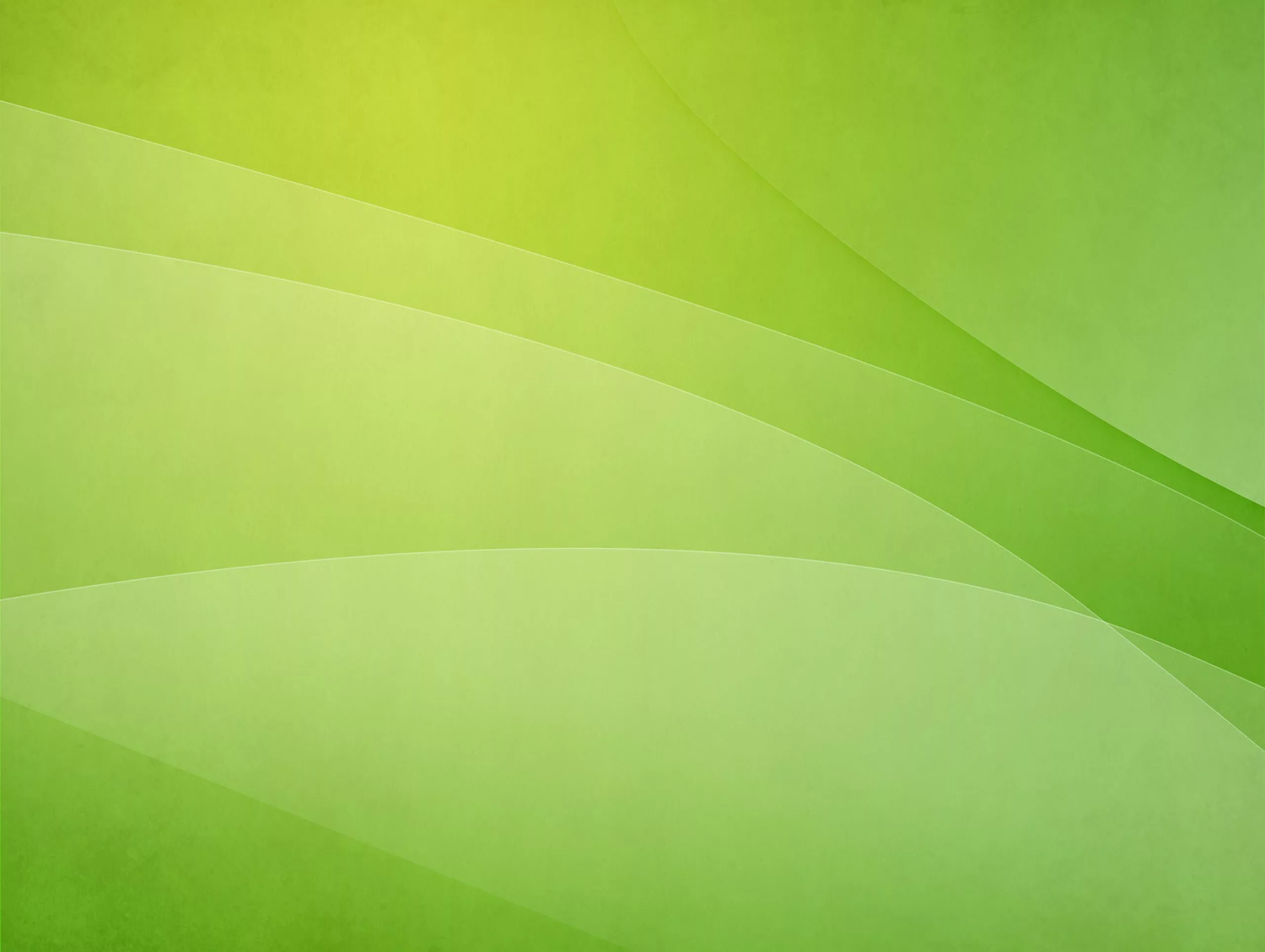 Итого расходов